7e Colloque International du REIACTIS
«Trajectoires de vieillissements. Considérer la pluralité des contextes et des temps »5 au 7 juin 2024, Montréal (Canada)
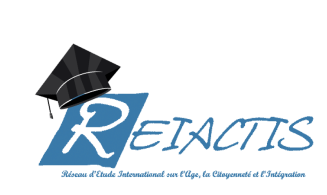 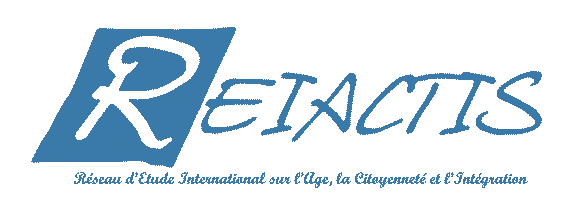 #REIACTIS2024
#Booster
XX – XX – XX – XX – XX (Mots clés du poster, 5 max)
Prénom 
NOM

______

Affiliations


______


Coordonnés


______


Références/Bibliographie
www.reiactis.com
www.reiactis.com